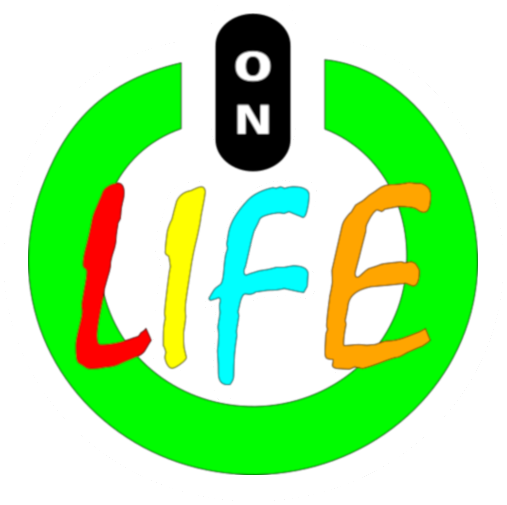 ONLIFE: Empower hybrid Competences for Onlife Adaptable Teaching in School Education in times of pandemic
ONLIFE- Final Event -  Brussels
3 May 2023, European Parliament
Reference Number: 2020-1-PL01-KA226-SCH-095529
Title: IO4 -Recommendations and guidelines for School System Bodies at a glance
Presenter: Francesca Pissarello – European Digital Learning Network ETS
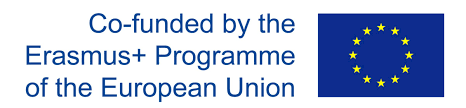 This project has been funded with support from the European Commission. This PowerPoint reflects the views only of the author, and the Commission cannot be held responsible for any use which may be made of the information contained herein.
The context
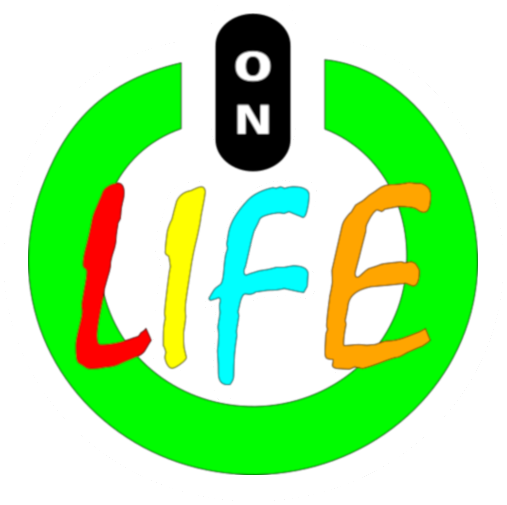 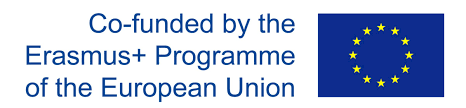 Disruptive times need disruptive measures:

The Covid19 pandemic and the more recent emergencies - see the Ukrainian conflicts and the earthquakes in Turkey- have dramatically underlined the necessity for today's education system to be able to follow abrupt change and meet the challenging demands of a globalized technologically driven society.
The context
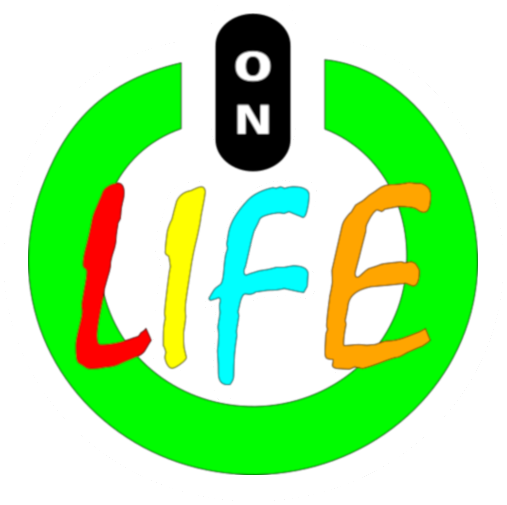 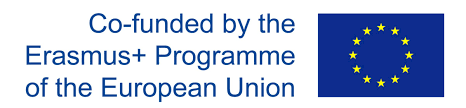 Disruptive times need disruptive measures:

One of the main current challenges for education, instructors, students, schools and educational authorities is to be able to conduct Teaching and Learning activities in a Hybrid format, that is, to combine physical, online, and remote learning in a blended process.
The proposed solution
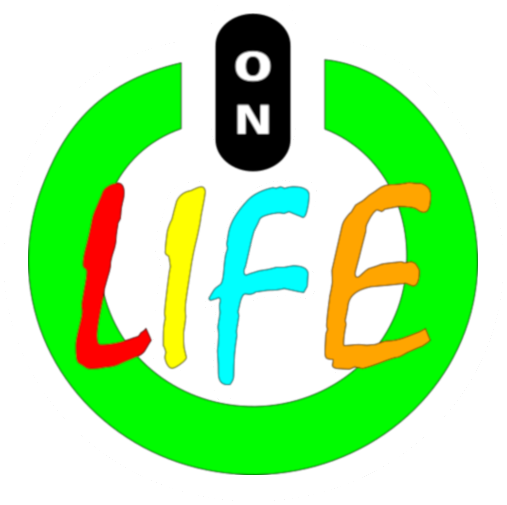 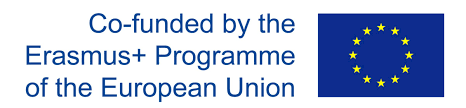 A set of tools to face challenging moments:
Within such context, the ONLIFE project has developed a methodology that facilitates the adaptability of teachers to remote teaching, enabling them to possess hybrid competencies as educators.
The consortium has been creating:
O1. Guidebook “Pattern for enhancing digital technologies in School education”
O2. Guidebook "ONLIFE Learning Environment"-ONLIFE Learning Platform
O3. Guidebook "ONLIFE Learning Paradigm (OLP) for the recognition and validation of Competences for School Education professionals"- ONLIFE Self-Assessment Tool
O4. Guidebook "Recommendation and Guidelines for School System bodies"
The proposed solution
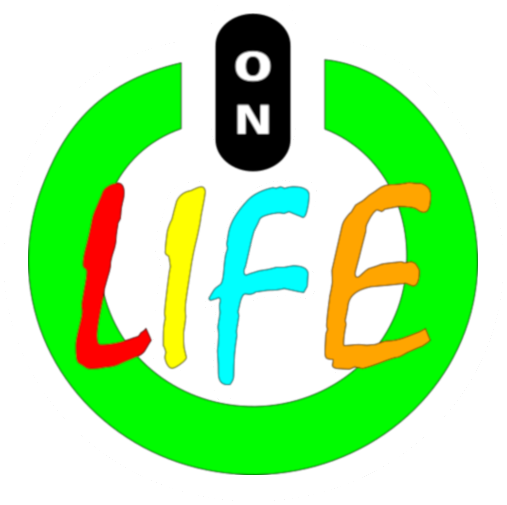 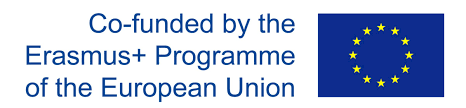 A set of tools targeting different audiences:

The target groups are teachers and educational leaders, as they first need to adapt the teaching methodologies born with the pandemic and newly driven student needs, but the project targets as well as students and their families who can benefit from the innovative learning materials produced.
The proposed solution
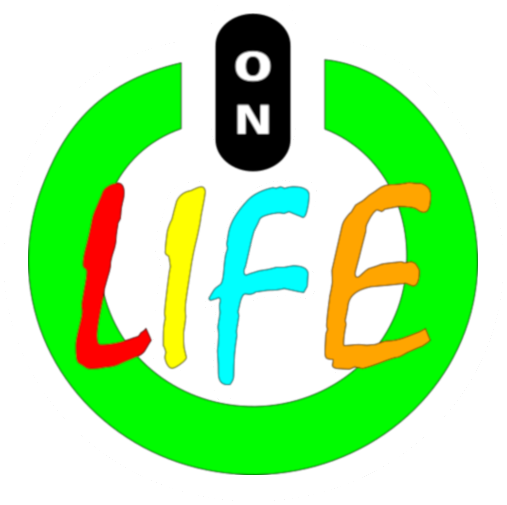 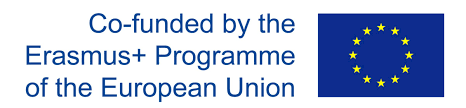 A set of tools targeting different audiences:

The target groups are teachers and educational leaders, as they first need to adapt the teaching methodologies born with the pandemic and newly driven student needs, but the project targets as well as students and their families who can benefit from the innovative learning materials produced.
The proposed solution
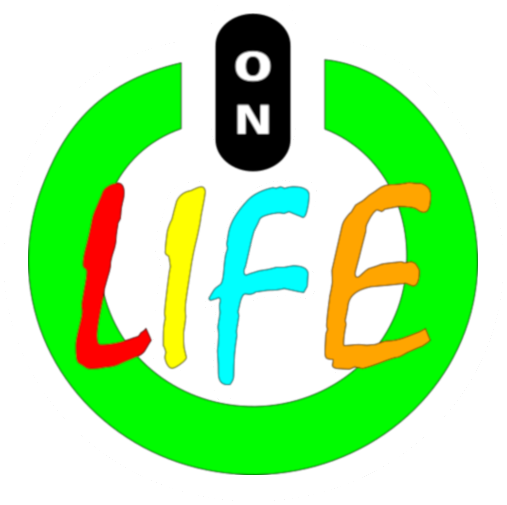 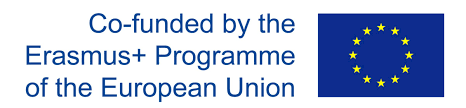 A set of tools for responding to the current educational scenario in order to:

Modernize the educational training system supporting teaching practices in terms of knowledge sharing;
Equip teachers and educational leaders with the right competences to answer to the digital transformation accelerated by the COVID-19 pandemic; 
Increase the building capacity to implement online, blended, and distant learning solutions.
The IO4 in details
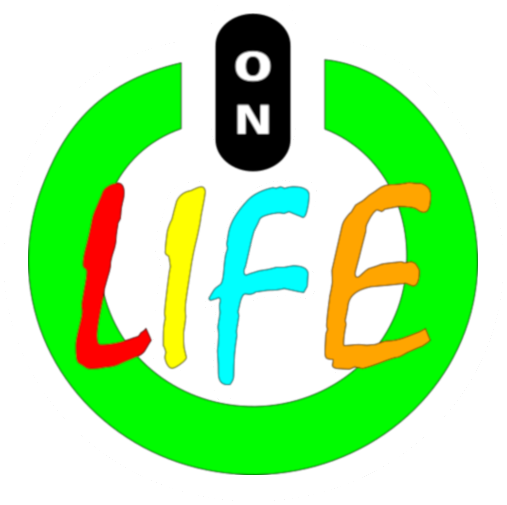 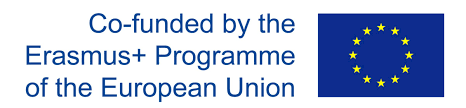 The IO4 wants to summarize all project references. It follows a precise structure organized in 3 sections:


Theoretical Framework
The Guidelines for teachers and school bodies on how to successfully implement hybrid learning and teaching techniques in times of crisis
Policy Recommendations for school system bodies
The Theoretical Framework
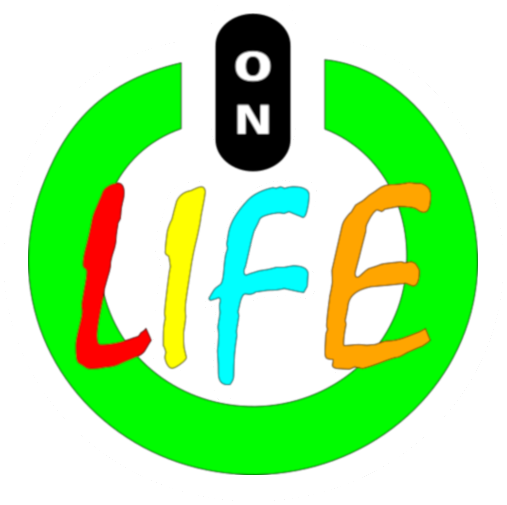 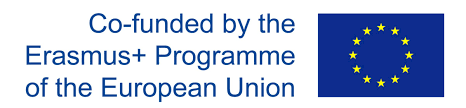 The theoretical framework provides the basis for our Report starting from introduction and philosophy behind ONLIFE and exploring then the following topics:

Online learning quality standards and the comparative framework of e-learning quality standards
Emerging teaching skills for trainers in SE in the digital era 
The framework of the innovative assessment designed by the consortium
The Guidelines
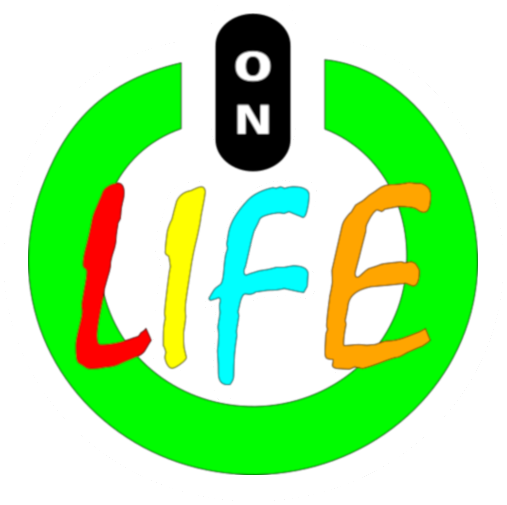 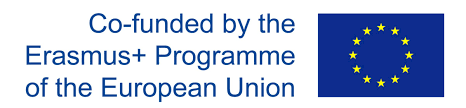 The Guidelines are the result of tangible experience and everyday know-how of consortium’ educators in partners countries , in fact several case studies of different schools in the participating countries were carried out and fueled the content for :

Didactic implications of blended approach to education and best practices examples
The assessment of online and hybrid learning/teaching: a methodology
Useful tools for assessment explained in details
Policy Recommendations
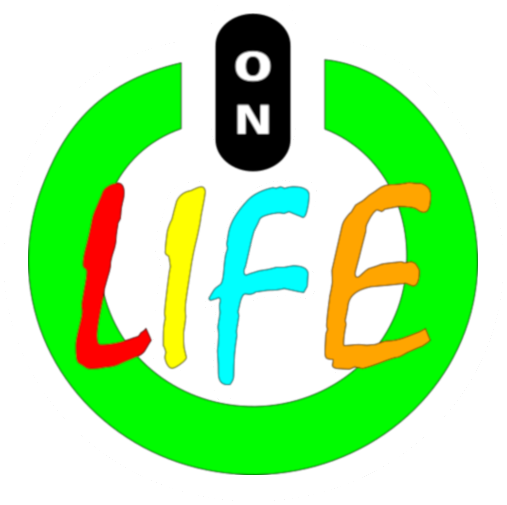 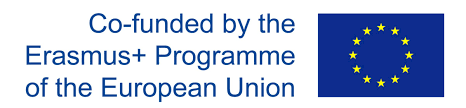 The last part of our report is dedicated to the policy recommendations we obtained from working together at the implementation of ONLIFE.

We wrote down the recommendations starting from a detailed SWOT analysis encompassing all aspect of online/hybrid teaching.

But WHAT are the OBJECTIVES and PURPOSES of such work?
And WHAT is its potential IMPACT?
Policy Recommendations
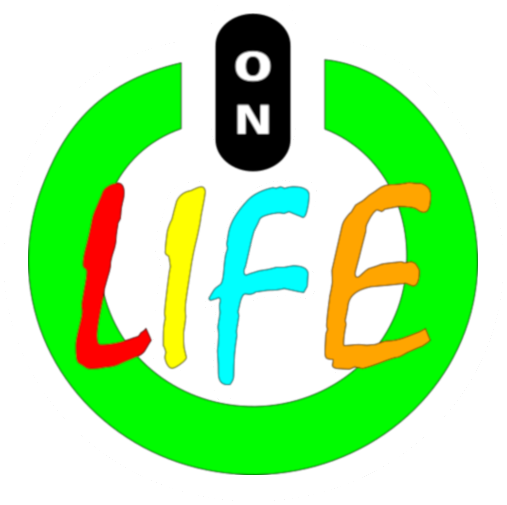 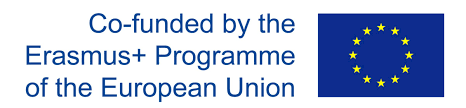 1. Provision of a foundation for public discourse and strategic policy development on how to harness hybridization in a systematic way towards full implementation of the EU Education Area (EC) 
2. Better understanding of EU and country level policymakers on the challenges and needs of schools, teachers, and students, with a specific focus on digital transition and hybrid learning environments. 
3. Contribution to identifying goals and developing rules to assist hybrid schools. 
4. Development of new strategic visions for modern educational institutions in the context of the epidemic and the crises imposed on educational systems. 
5. Contribution to the development of new learning settings influenced by digital and hybrid formulae, hence improving accessibility and inclusion 
6. Raised public awareness about the importance of digital preparedness for school communities, including evidence-based feedback.
Policy Recommendations
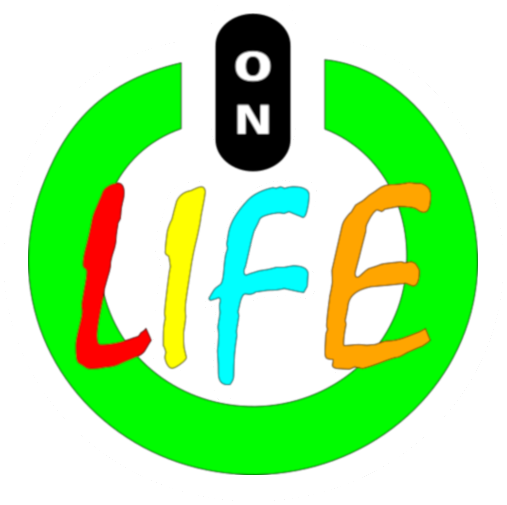 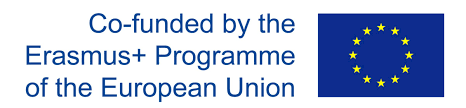 School education bodies and policy makers in partner countries will have access to the blueprint guidelines, examples, and tools, all of which are ready to be customized to their school systems. 
Increased readiness of the EU school sector to implement a hybrid model for educational activities. 
Increased support for school administration in deciding on teacher training so that teachers can develop competencies and easily adapt to hybrid learning processes for their students. 
Improved EU teachers' capacity to collaborate in monitoring hybrid learning and online project-based learning. 
Increased chances for EU students to acquire project-based learning abilities and access learning whenever and wherever they choose, online as well.
Policy Recommendations
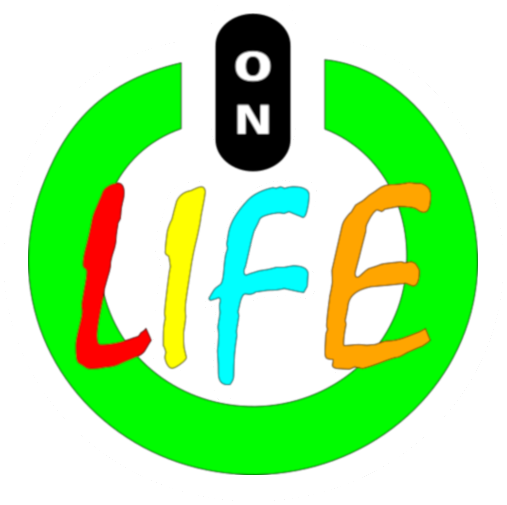 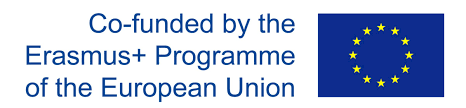 The SWOT -Strengths, Weaknesses, Opportunities and Threats- analysis was carried out bearing in mind all the previous intellectual outputs of the project and their ‘lesson learnt’ and treasuring at the same time the real life experiences lived by school partners in approaching hybrid learning environment during the pandemic.

Here you can read the ONLIFE SWOT analysis
Policy Recommendations
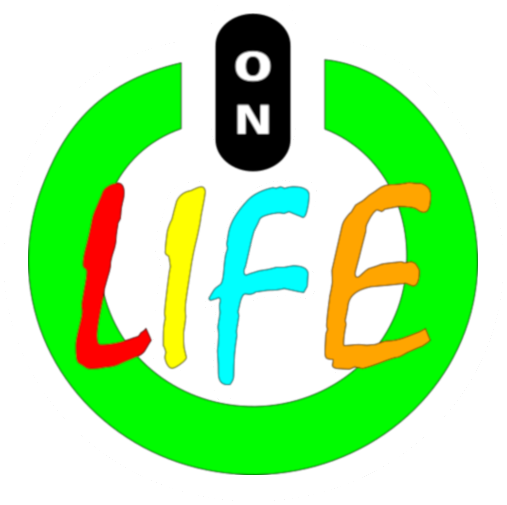 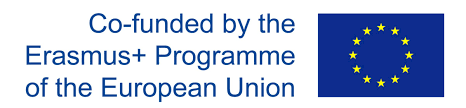 The actual recommendations and guidelines emerging from our commitment for SSB:
Provide ongoing professional development opportunities for teachers
Encourage Research
Encourage Collaboration
Provide ICT and education specialists in schools
Foster digital literacy among students
Policy Recommendations
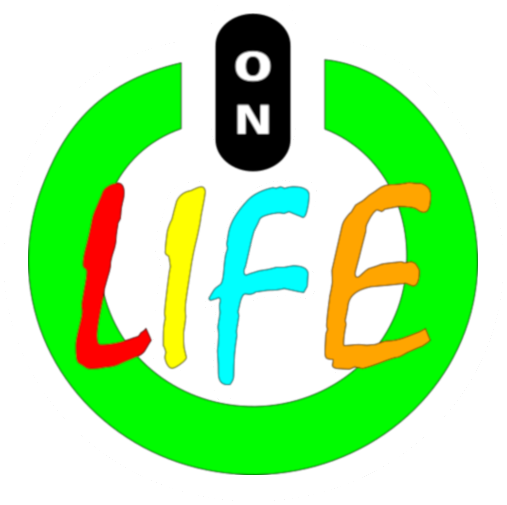 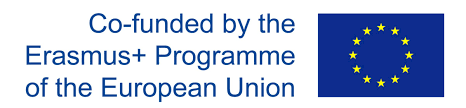 The actual recommendations and guidelines emerging from our commitment for SSB:
Provide adequate resources: technical and material sides
Ensuring standardisation ‘protocol’
Ensure more autonomy for schools
Promote joint institutional contingency plans
Foster a culture of innovation
Policy Recommendations
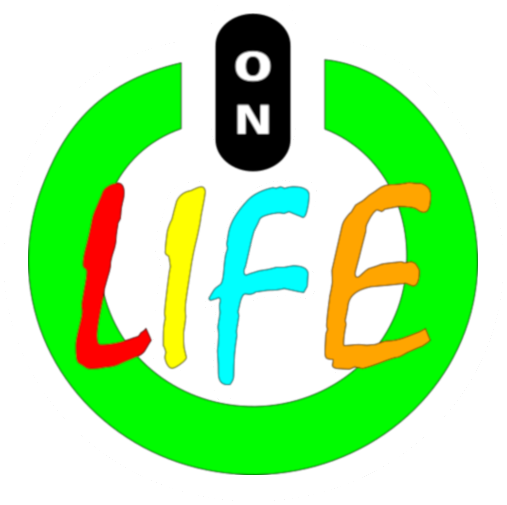 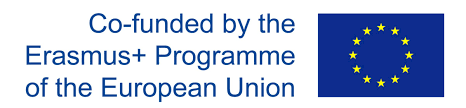 THE MAIN MESSAGE of ONLIFE Recommendations and guidelines…

…is that the implementation of digital transformation plans that allow for infrastructure transition should be encouraged in all European schools and to allow such transition to happen smoothly school bodies should be offered with specific guidance to refer to and practical instruments to implement such hybrid approach to teaching and learning.
Policy Recommendations
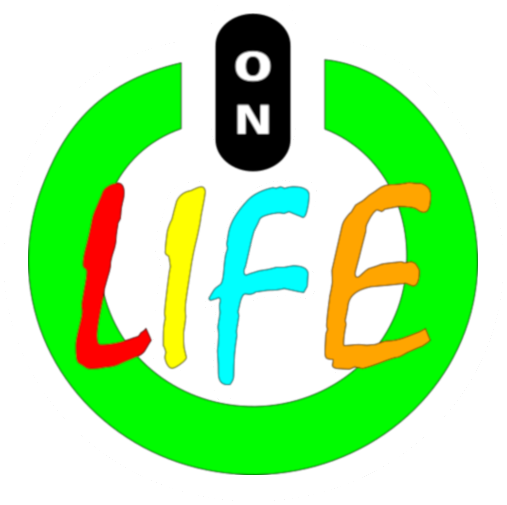 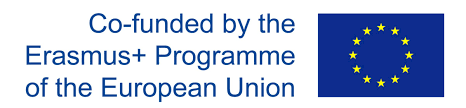 Thank you for listening!



Any question ? Input? Suggestions for discussion? Any relevant experience you would like to share with us about education and schooling?
The ONLIFE Partners
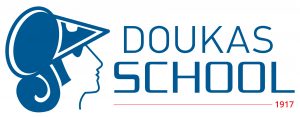 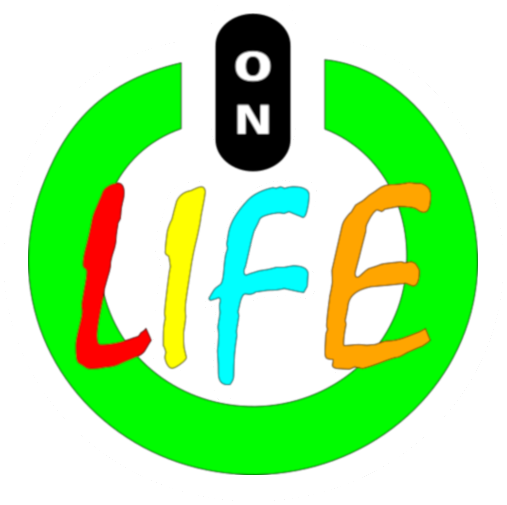 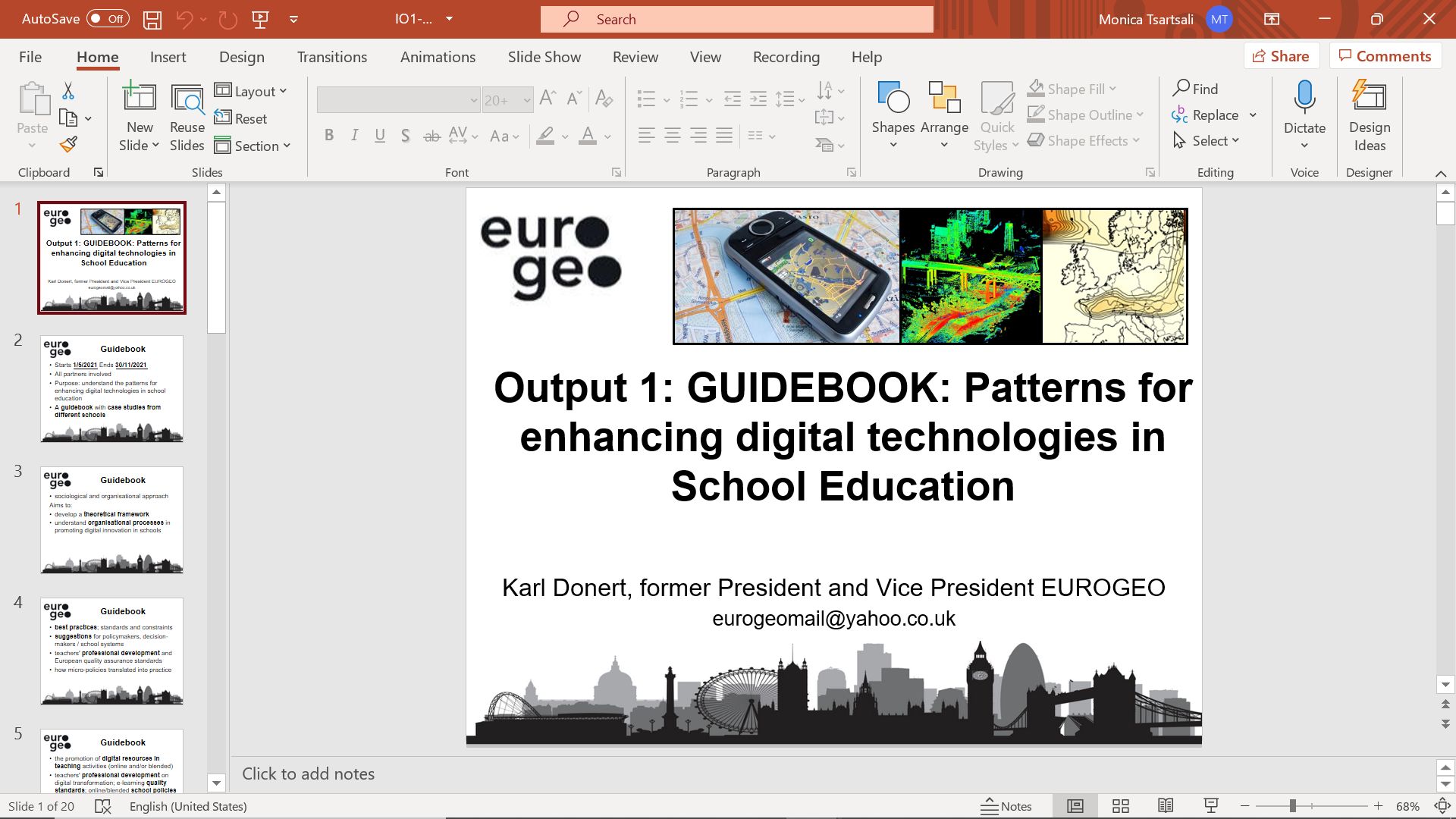 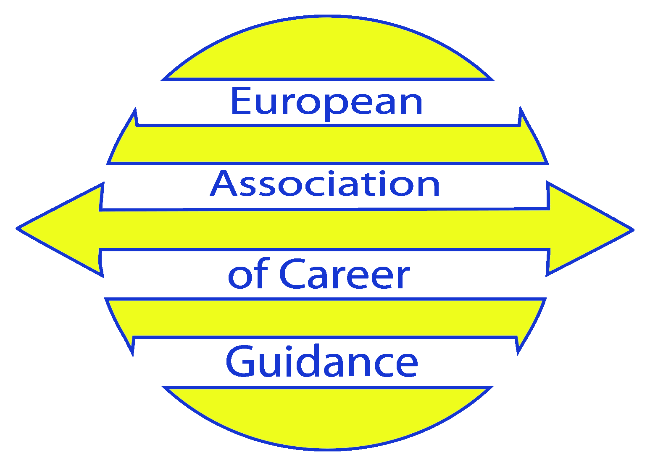 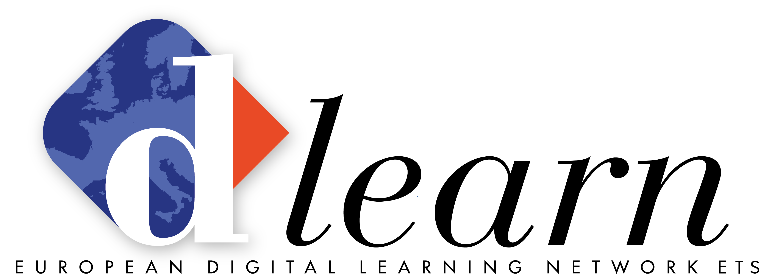 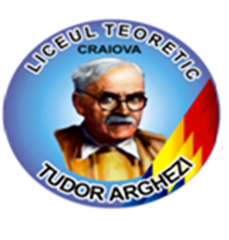 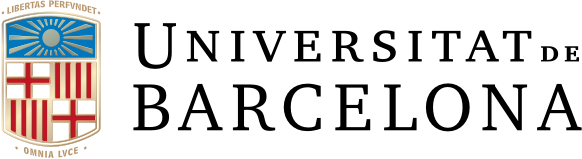 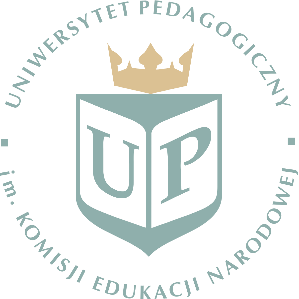 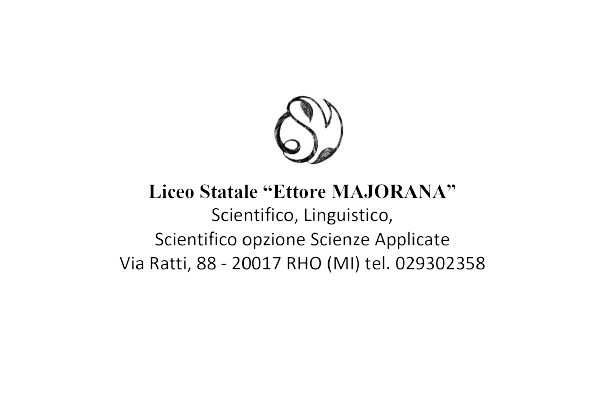 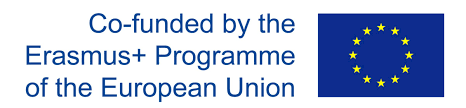